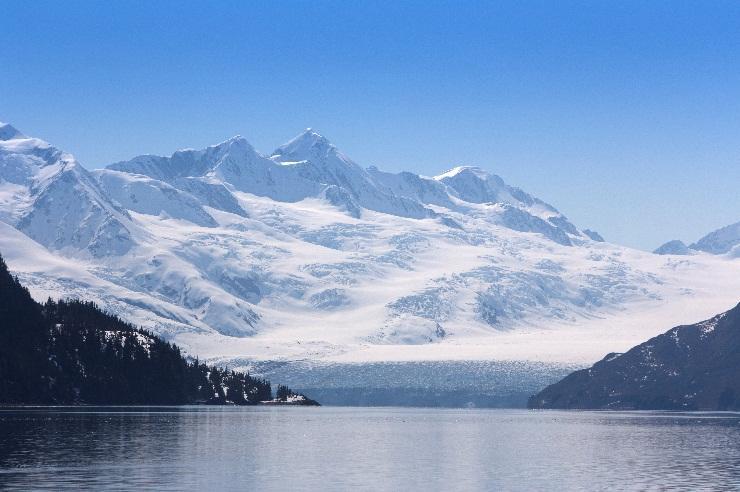 两年行动计划（2022-2023年）
“十四五”时期是济宁民航发展的战略机遇期，也是深化改革、破冰突围、提质增速的关键机遇期。为进一步发挥航线建设基础性、先导性作用，推进我市民航产业高质量发展，根据《济宁市民航“十四五”发展规划》制定济宁机场航线建设两年行动计划。
指导思想
以习近平新时代中国特色社会主义思想为指导，全面贯彻落实党的十九大和历次全会精神，坚持以人民为中心的发展思想，紧密围绕我市实施基础设施新突破、构建高品质现代交通综合体系的发展大局，以建设促发展，以创新求突破，以新机场建成投运为契机，形成济宁民航高质量发展的新格局，推动民航成为我市打造世界文化旅游名城的新支撑、实现高质量发展的新引擎。
现状分析
发展现状
“十三五”以来，济宁航空业务发展迅速，2018年旅客吞吐量突破100万人次，实现122万人次，成功迈入百万机场行列；2019年实现旅客吞吐量149万人次。截至2021年底，济宁机场通航城市达25个，初步形成了联通国内热点城市的航线网络，已成为孔孟之乡与外界连接的重要空中桥梁。2021年，共保障航班1.08万架次，在疫情影响下仍然实现旅客吞吐量100.6万人次，实现货邮吞吐量2662.8吨，跻身全国定期航班运输机场百名以内。
现状分析
问题与挑战
01
02
03
航线网络通达能力不足。受现有机场地理位置影响，客源分布集中在济宁西部地区，东部经济较发达地区及旅游目的地客源较少，只占客源总数的15%。航线稳定性整体偏低，对市场的吸引力仍显不足，抗风险能力较差。国内城市通航点主要集中在东部和南部地区，西部地区航点覆盖广度较低。空铁联运产品缺乏，高铁网络和民航网络尚未有效融合。
航空货运发展不充分。济宁机场货运依靠客机腹舱带货，尚未开通全货机，运载能力有限。运输货物主要为零部件、纺织品、农产品生鲜等，缺少快递、物流等拥有稳定货源且有利于提升货运市场品质的货源。
新冠肺炎疫情的影响持续存在。国内航空市场虽然恢复较快，但因疫情原因，客座率仍然处于较低水平，对机场的收益影响明显。此外，新冠肺炎疫情将长期改变出行趋势和消费特征，出行结构呈现“属地化”变化，出行智慧化趋势加快，旅客更关注出行环境的健康、安全、可靠等，将给民航发展带来新挑战。
现状分析
问题与挑战
基础设施短板约束明显。2017年以来，随着机场航班量的大幅增加，机位资源及旅客吞吐量已超过设计容量，随着高峰时段的增多，机坪保障压力日趋凸显，航站楼内旅客出行服务感受较难得到保障。单一垂直联络道配置严重影响机场运行效率，极易造成航班在地面积压。
局方和军方政策限制。民航“控总量、调结构”“精准控、精细调”政策继续保持，济宁机场所在的华东地区是严控重点区域，时刻量增加难度较大。国内大型航空公司战略上对支线机场航空市场的重视程度不够，处于买方市场的中小机场竞争激烈。机场为军民合用机场，军方自2018年以来训练强度频次明显加大，对机场民航航班运行有诸多限制，航空公司的新增计划向空军有关的单位申请难度较大，协调军方日趋困难。
现状分析
问题与挑战
航线补贴下调困难。全国支线机场所面临的情况大致相同，一是点对点城市航班的客座率与收益低，大多为经停航线，由于济宁机场所处位置局限，多数航线结构模式为西南、中南经济宁至华北、东北、西北等，航线距离较长，航空公司运营成本高；二是由于油价不断上涨，以及安全投入加大，再加上疫情原因，航空公司成本大幅提高，亏损严重；三是随着国内中小机场不断增加，各中小机场为开通枢纽机场航班，竞争激烈。特别是北京、上海、深圳、广州、成都等热点城市，时刻资源紧张，航空公司补贴降低困难。
高铁网络化发展带来冲击。未来五年，高铁建设加快推进，鲁南高铁、京沪第二高铁建设加快推进，高铁网络进一步织密，高铁网络化的冲击将由点及面。目前济宁已开通的高铁站达到五个，使旅客摆脱对航空运输的依赖，导致短途航线如北京、上海、杭州、武汉、青岛、威海等地客源下降严重，济宁区域高铁网络化发展将对民航中短程客流产生一定影响。
现状分析
问题与挑战
周边机场竞争日趋激烈。济宁周边地区200公里内现有济南、临沂、菏泽等机场，300公里左右的有日照、徐州等机场，特别是菏泽机场通航，所开航线、航点与济宁机场基本同质化，给下一步的航线建设及客源产生极大影响，已面临严重竞争。
现状分析
需求分析
地方经济发展需要。“十四五”期间，济宁市处于经济转型发展、城市品质提升的战略机遇期，由全面建成小康社会向开创新时代现代化强市建设新局面阔步前进。“一带一路”、黄河流域生态保护和高质量发展、淮河生态经济带、国家大运河文化公园建设等国家战略在我市交汇叠加、深入实施。经济、文化的蓬勃发展，对济宁民航提出了更高的要求，通过航线航点建设使机场航线布局更加适应济宁市航空消费市场需求，促进经济社会发展；同时也将为提升机场辐射带动力，为新机场发展打下良好基础。
满足人民群众对航空出行的需要。近年来航空出行日益大众化、日常化，航空票价因竞争原因，已与高铁票价相差无几，人民群众对航空出行需求增加，也对济宁民航提出更高的发展需要。为满足人民群众的出行需求，必须深入分析当地情况，借鉴往年经验，提早谋划，科学分配航班时刻，与航空公司携手增开航班，更好满足旅客出行需求。
现状分析
需求分析
新机场发展需要。航线是机场发展的生命线，因济宁所处的地理位置，导致目前国内城市通航点主要集中在东南部、西南部和北部地区，又因经停航线多数呈低绕航率结构使得西部地区航点覆盖广度较低。为提升转场后新机场的服务能力，完善航线网络布局，完成“十四五”旅客吞吐量年300万的任务目标，济宁民航需要精准分析，制定适合自身发展需要的航线建设计划，扩大航空网络通达性，更好地满足人民群众方便快捷的航空出行需求。
计划目标
瞄定“十四五”期间济宁民航“三二一”总体发展目标，实现航线数量、旅客吞吐量、货邮吞吐量“三个倍增”。争先进位，确保在全省机场排名只进不退。完善航线网络布局，新增或加密热点城市航线；协同航司，加大市场推广，不断巩固提升航班客座率。到2023年，航点城市达到32个；力争实现旅客吞吐量180万人次、货邮吞吐量3300吨（忽略疫情影响）。
1
强化航线建设，提升机场客运航线通达性。利用每年两次航班换季时机，用足用好时刻增量，优化调整航线航班，最大可能满足市场需求，为新机场投运后快速发展打下良好基础。
2
2023年航线建设计划
2023年是济宁机场转场运行第一年，也是突破运行限制大力发展的一年。重点加大与广州、深圳、成都、重庆等枢纽机场的航班密度；新增西安或宁波、温州、珠海、呼和浩特等航线。航点城市达到32个。实现旅客吞吐量180万人次、货邮吞吐量3300吨（忽略疫情影响）。全国机场排名前进5位次，进入前85位。
弥补短板，拓展主营业务
  开通全货机运输航线。根据市场需求，适时开通全货机货运航线，携手航空公司和物流企业进行深度融合，打造高效全货机运营平台。
引进过夜飞机，改善航线结构。新机场投运后，完善机场保障能力建设，积极引进航空公司过夜运力投放，充分利用机场时刻资源，促进业务量有效提升。
保障措施
加强组织领导。为保障两年行动计划顺利实施，市民航事业发展中心成立以主要负责人为组长的航线建设领导小组，定期召开机场运行经济分析会，及时分析研判航班运行质量状况，解决存在的问题，根据航线建设实际需求，及时调整航线建设计划。领导小组下设办公室，办公室设在机场公司，具体负责行动计划实施。每半年开展一次航线建设绩效评估工作，形成评估报告，及时提出航线建设计划调整建议。
1
争取政策支持。争取局方和军方的时刻量增量支持。寻找政策限制的突破口，在航班换季前向局方、军方争取新增航线的时刻量支持，确保航班航季时刻量增幅不低于上年度同期10%；利用春运、暑运期间，积极争取加班政策支持。争取地方资金及政策支持。加强与市直有关部门沟通协调，争取财政资金支持，为航线开发建设创造良好条件。加深与航空公司合作关系。在机票产品、团队政策上给予政策倾斜，增强机场旅客吸附黏性，不断提高航班客座率，确保航线稳定发展。
2
保障措施
提高机场营销能力。加强市场营销队伍建设。突出抓好营销人员专业素质提升。多渠道培养锻炼，打造一支熟练掌握民航运输市场需求预测分析、市场营销方案制定与实施等技能的专业营销团队，为航线建设决策、市场开发建设发挥根本性作用。强化生产数据分析，科学评估航线建设质量。加强多元化数据分析，增加生产数据周期对比、航点区域流向对比、省内各机场数据对比等数据分析，每日动态监测，及时发现问题，提出解决方案。
1
多渠道开拓航空市场。加大与行业内机票销售平台的合作，为济宁机场定制适宜航空产品，更多吸引旅客选择济宁航班出行；积极开拓中转联程业务。争取列入中航信正在开发的机场中转系统试点机场，利用中航信的网络优势拓展中转联程业务，促进本场旅客吞吐量增长。
2
保障措施
强化市场宣传。利用多种形式加强航线宣传推广。充分利用网络平台受众面广的优势，开展网络直播等一系列活动；继续做好微信、抖音公众号的日常宣传，扩大受众人群，增强覆盖面。加强与航空公司间合作关系，共同开展推广活动，利用航班换季、春运、暑运等时间节点，进行线上、线下推广活动。